IX.1	Software for Gestural Music Management






(Fr Mar 22)
IX.1.1 Gestural Creation of Graphical Compositions (in memoriam Xenakis)
Mycenae Alpha
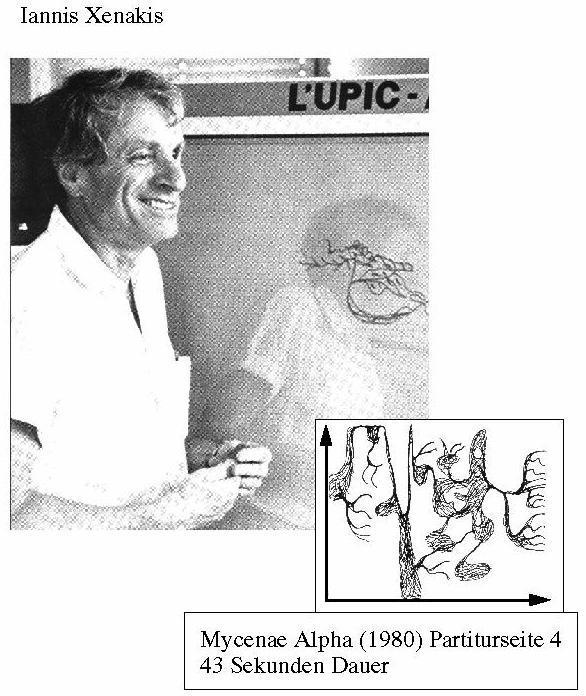 IX.1.2 Florian Thalmann’s Big Bang Rubette in the Rubato Software Environment
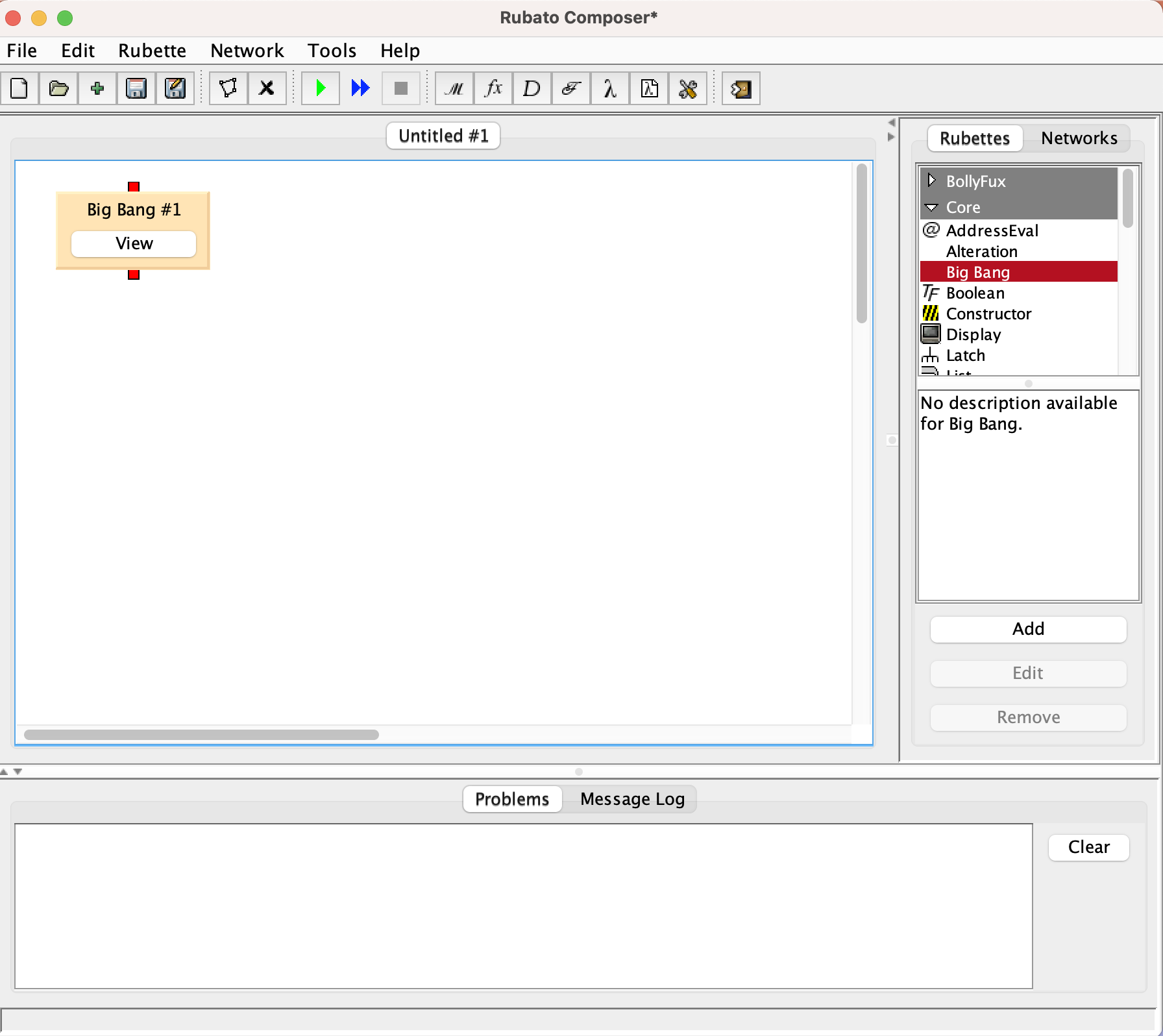 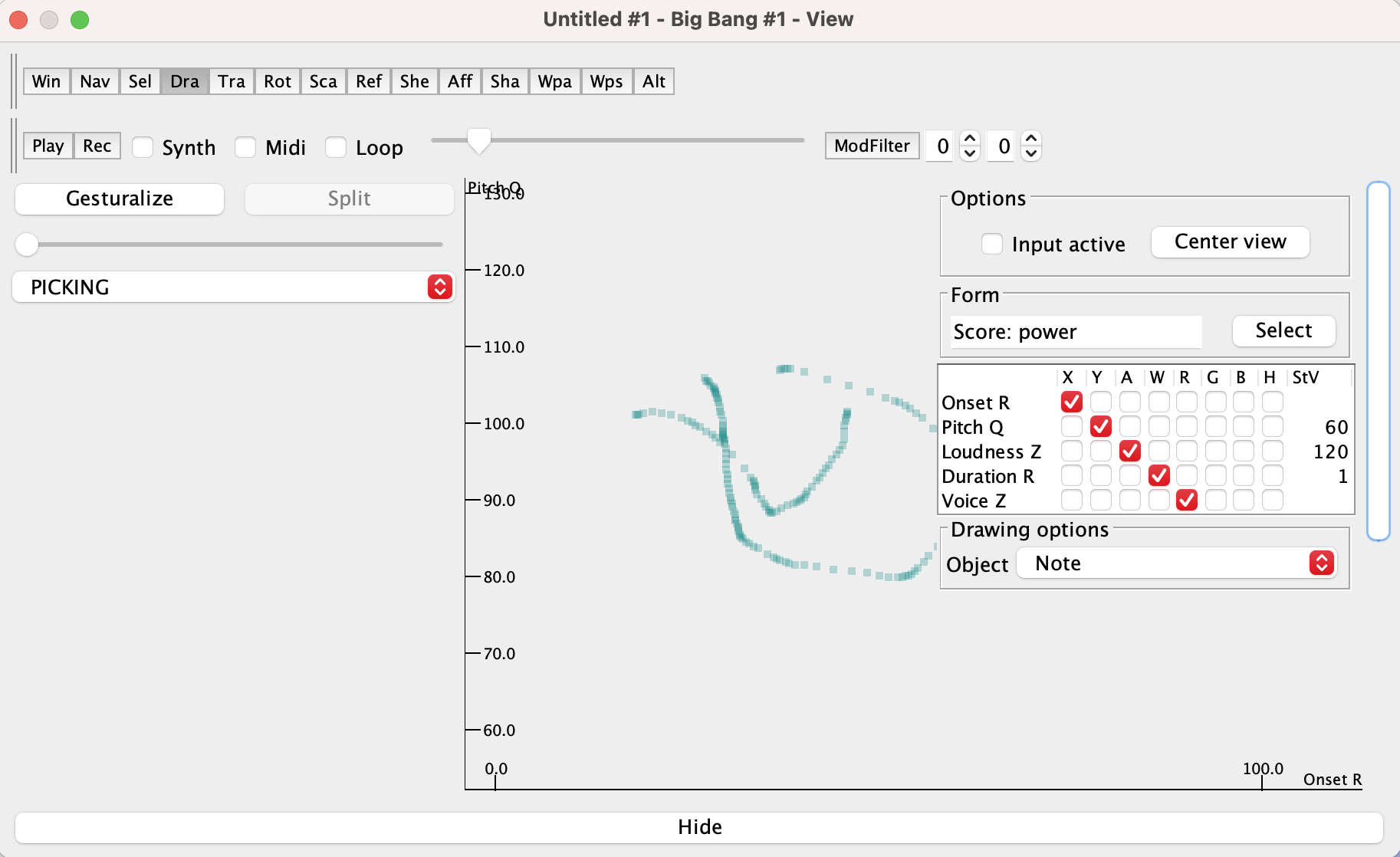 IX.1.2 Tracing the Compositional Pathwaytogether with its gesturalization
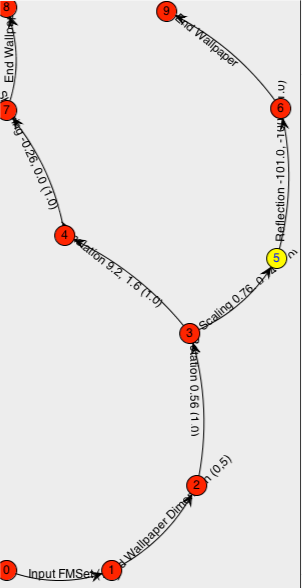 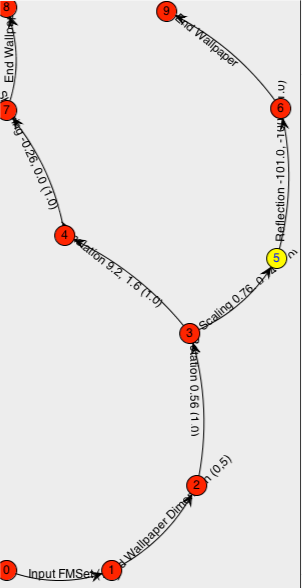 Florian Thalmann‘s BigBang

Gestural composition on spectral drawings
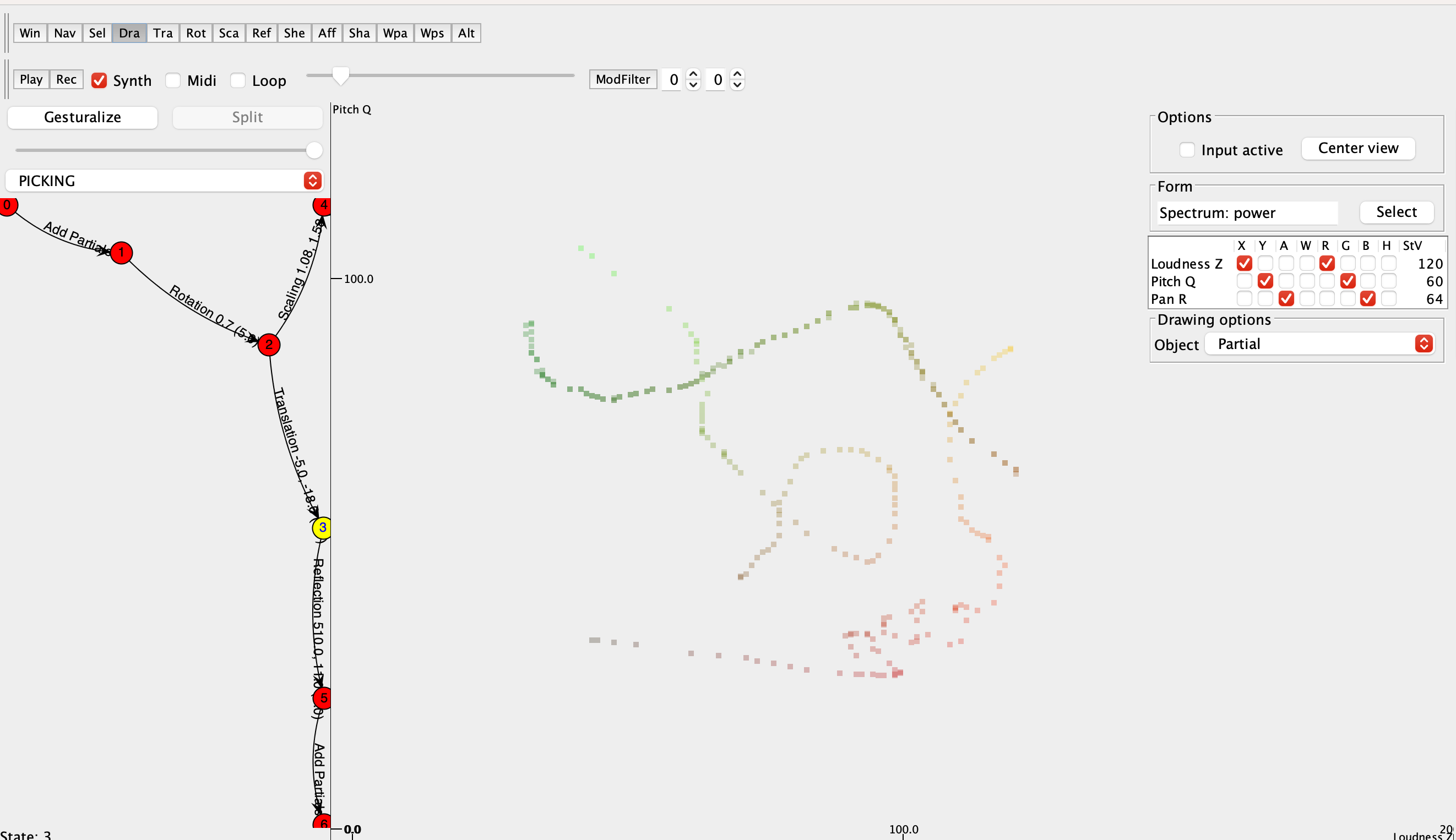 IX.1.2 Gestural Creation of Graphical Compositions
https://soundcloud.com/bigbangrubette/upic
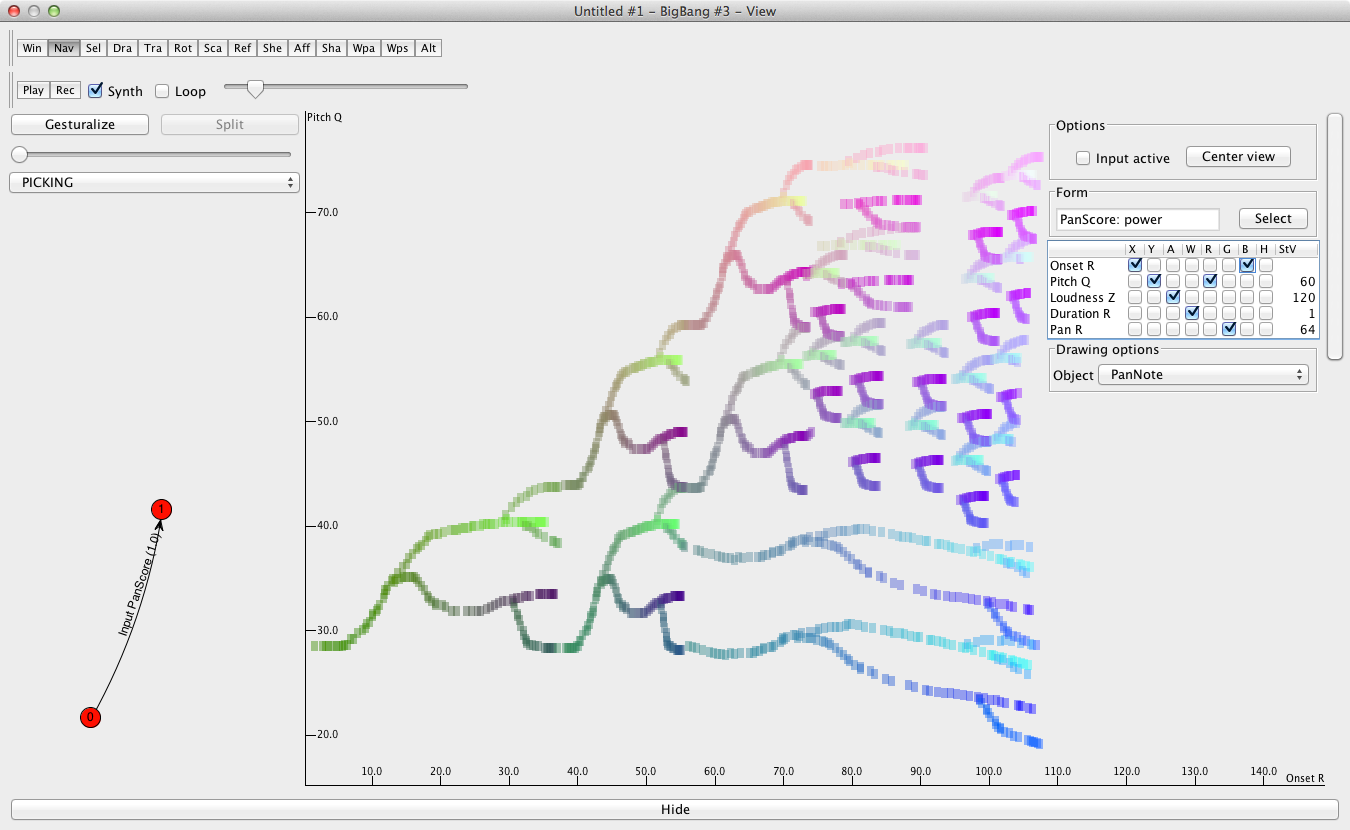 Florian Thalmann‘s BigBang with Leap Motion
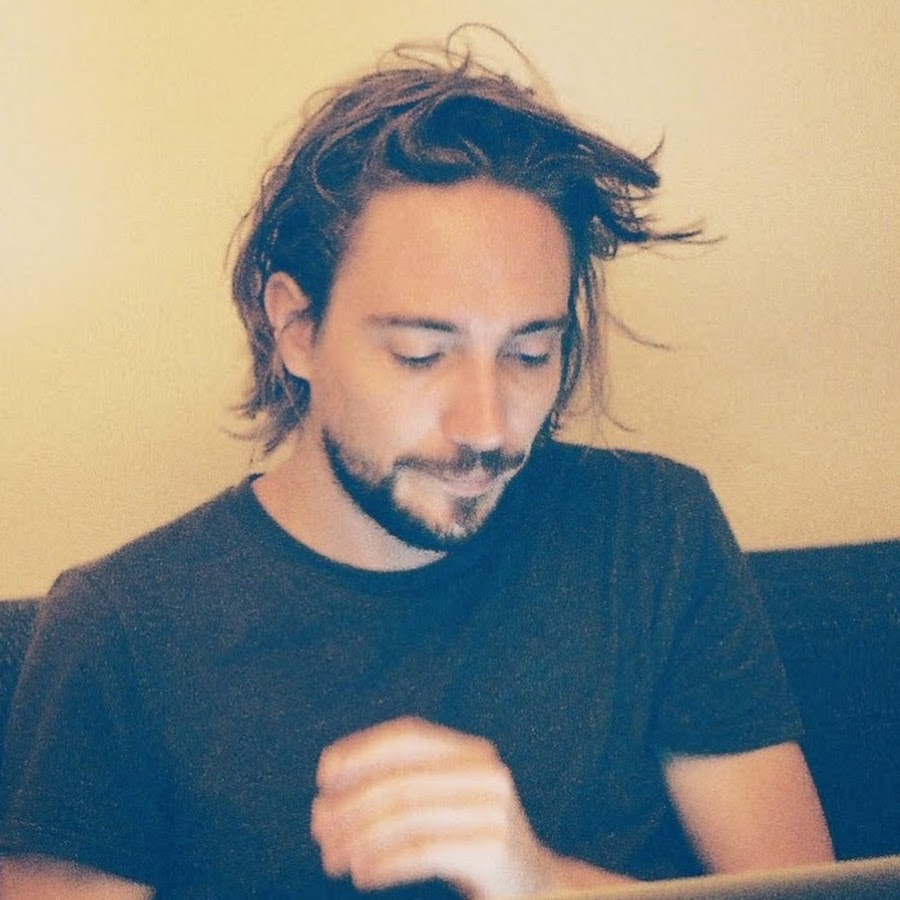 ://www.youtube.com/watch?v=ytGcKfhzF2Q
Gesture Software resources

Marcello Wanderley‘s contributions at IRCAM
Mary Mainsbridge and Kirsty Beilharz
Atau Tanaka
etc.
will discuss separately
IX.1.3 Formal Concept Frameworks for Music:
Forms, denotators for modules: compositions
Forms, denotators for digraphs: gestures
Forms, denotators for modules: compositions
Software for music in composition, analysis, and performance needs to construct formal representations of its objects and processes.
This has been achieved for classical approaches to music by the system of forms and denotators for compositions. We give a summary of this approach, which was implemented in the Rubato software.
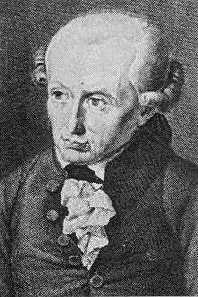 Immanuel Kant
(Kritik der reinen Vernunft, B 324) Man kann einen jeden Begriff,einen jeden Titel, darunter viele Erkenntnisse gehören,einen logischen Ort nennen.You may call any concept, any title (topic) comprising multiple knowledge,a logical site.
concepts are points in concept spaces
reference ~ unity
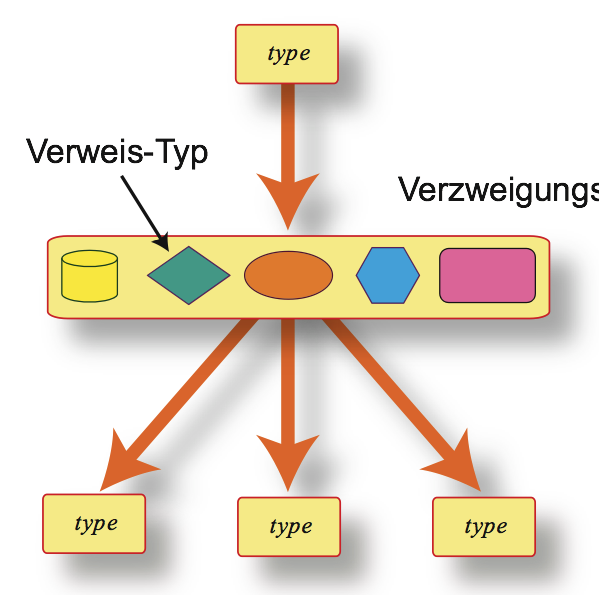 linear ordering ~ discourse
ramification type~ completeness
denotator
form
D1
F1
Ds-1
Ds
Fn
<denotator_name><form_name>(coordinates)
<form_name><type>(coordinator)
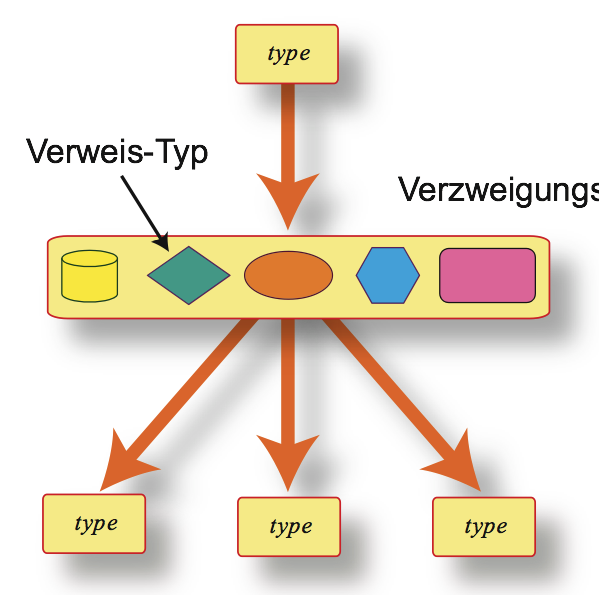 Simple Forms = Elementary Spaces
A = STRG = set of strings (words) from a given alphabet
example:
‘Loudness’
Simple
a string of letters
example:
mf
example:
‘mezzoforte’
Simple 1
<form_name><type>(coordinator)
<denotator_name><form_name>(coordinates)
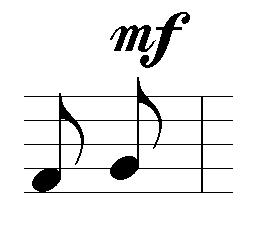 A = Boole = {NO, YES} (boolean)
example:
‘HiHat-State’
Simple
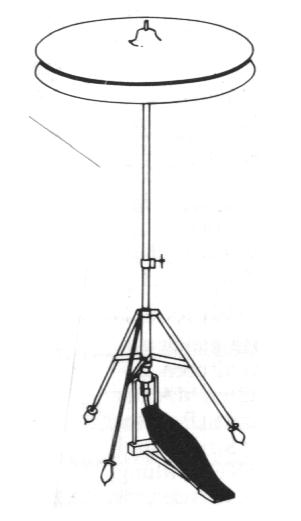 boolean value 
example:
YES
example:
‘openHiHat’
Simple 2
<form_name><type>(coordinator)
<denotator_name><form_name>(coordinates)
A = integers Ÿ = {...-2,-1,0,1,2,3,...}
example:
‘Pitch’
Simple
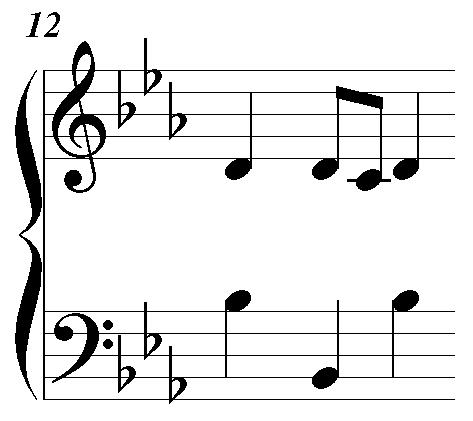 integer number
from Ÿ
example:
b-flat ~ 58
example:
‘thisPitch’
Simple 3
<form_name><type>(coordinator)
<denotator_name><form_name>(coordinates)
A = real (= decimal) numbers —
example:
‘Onset’
Simple
real number
from —
example:
11.25
example:
‘myOnset’
Simple 4
<form_name><type>(coordinator)
<denotator_name><form_name>(coordinates)
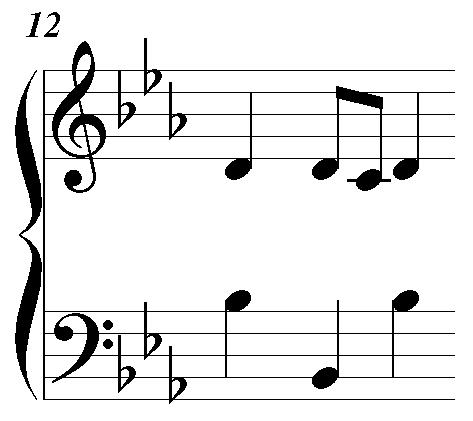 <form_name><type>(coordinator)
Extend to more general mathematical spaces M!
example:
‘Eulerspace’
Simple
<denotator_name><form_name>(coordinates)
third
point in
M
e.g. Euler pitch spaces....
example:
‘myEulerpoint’
octave
fifth
Simple +
A module M over a ring R (e.g., a real vector space)
Simple
<form_name><type>(coordinator)
Examples:
 	M = —3 space for space music description
 	M = –3 pitch space o.log(2) + f.log(3) + t.log(5)
 	M = Ÿ12,  Ÿ3,  Ÿ4  for pitch classes 
 	M = Ÿ Ÿ365  Ÿ24  Ÿ60  Ÿ60  Ÿ28 (y:d:h:m:s:fr) for time
 	M = ¬,  Polynomials R[X] etc. for sound, analysis, etc.
<PitchClass><Simple>(Ÿ12)
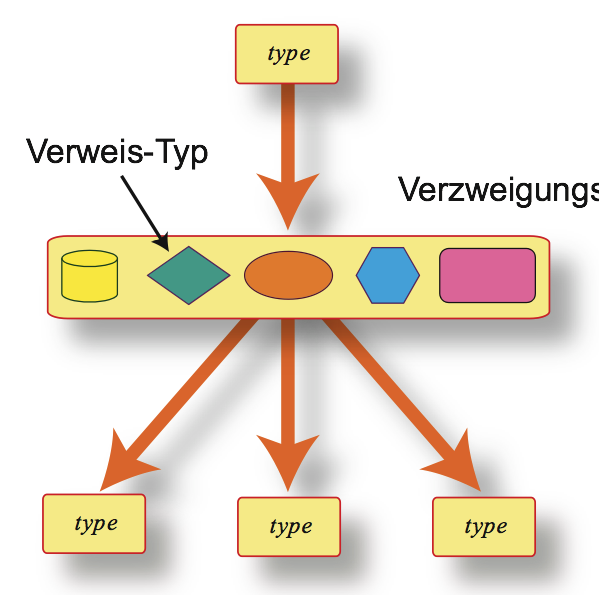 Compound Forms = Recursive Spaces
spaces/forms
exist three compound space types:
product/limit
union/colimit
collections/powersets
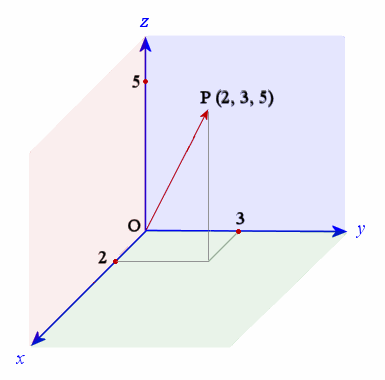 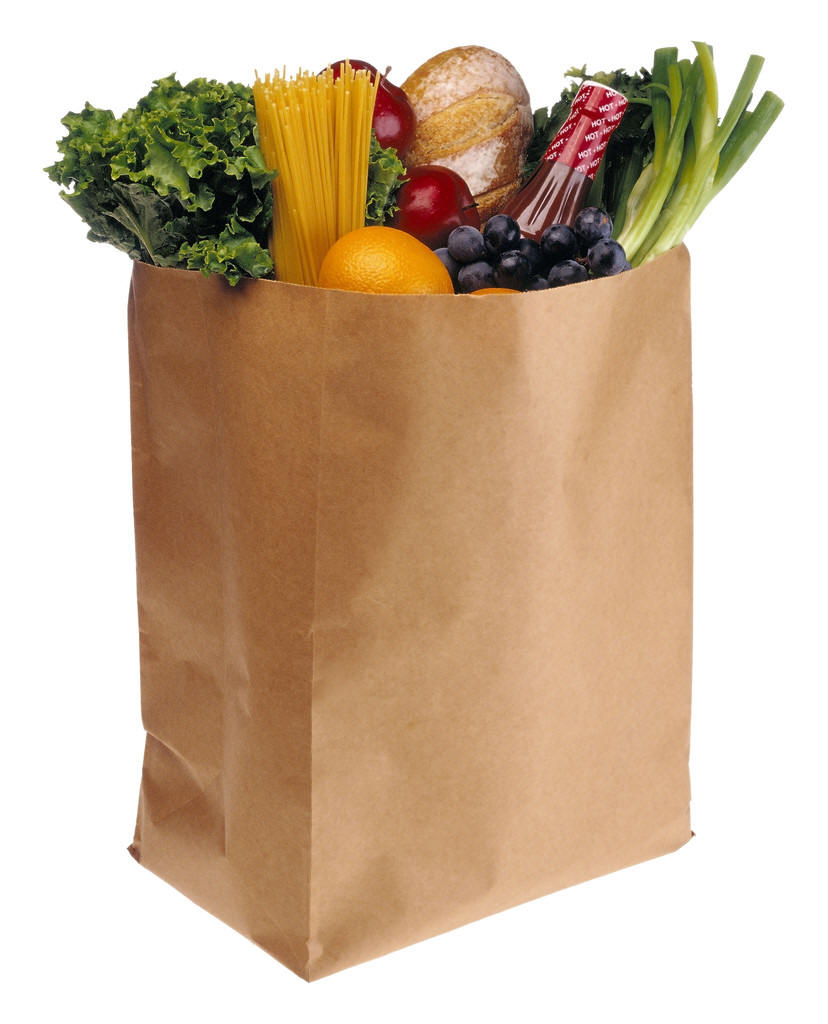 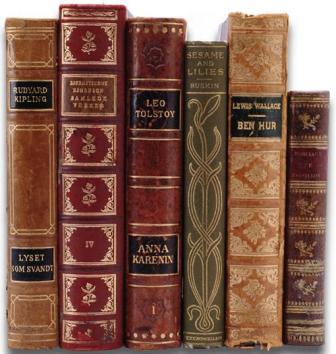 sequence F1, F2,... Fn of n forms
example:
‘Note’
Limit
n denotators fromF1, F2,... Fn 
example (n=2): 
(‘myOnset’,’thisPitch’)
example:
‘myNote’
<form_name><type>(coordinator)
<denotator_name><form_name>(coordinates)
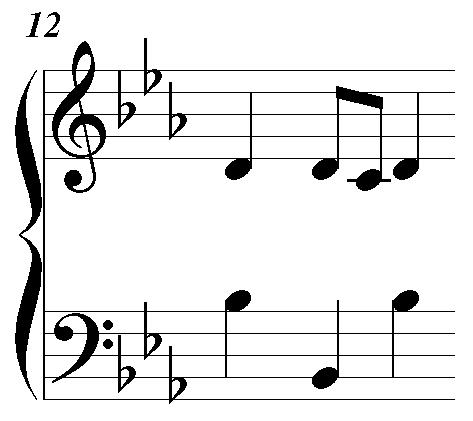 <form_name><type>(coordinator)
F1
extend to diagram of
n forms + functions
Fn
Fi
example:
‘Interval’
Limit
<denotator_name><form_name>(coordinates)
n denotators, plus arrow conditions 
example: 
(‘note1’,’on’,’note2’)
   Note    Onset   Note
example:
‘myInterval’
K-nets (networks!)
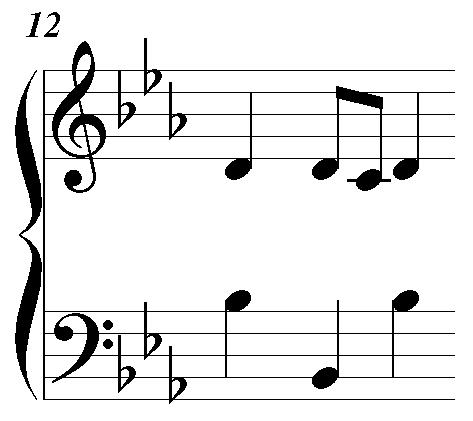 Klumpenhouwer (hyper)networks
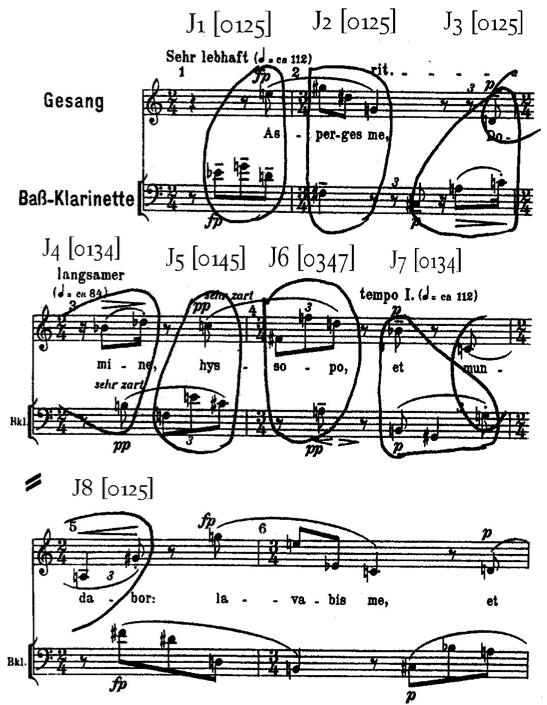 J1
J2
J3
J4
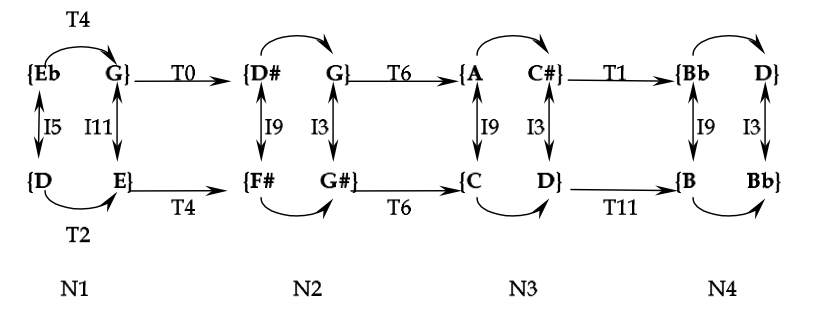 Db}
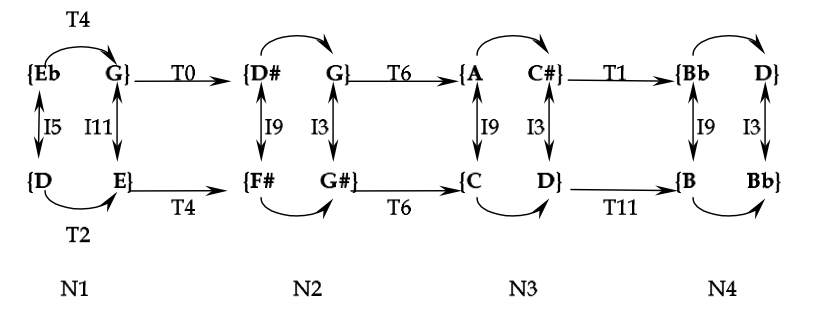 3
7
T4


Ÿ12
Ÿ12
T5.-1
T11.-1
Ÿ12
Ÿ12
T2


2
4
Ÿ12
T4
Ÿ12
T5.-1
T11.-1
Ÿ12
T2
Ÿ12
limit
sequence F1, F2,... Fn of n forms
example:
‘Orchestra’
Colimit
one denotator for i-th form Fi 
example:
Select a note from celesta
example:
‘mySelection’
<form_name><type>(coordinator)
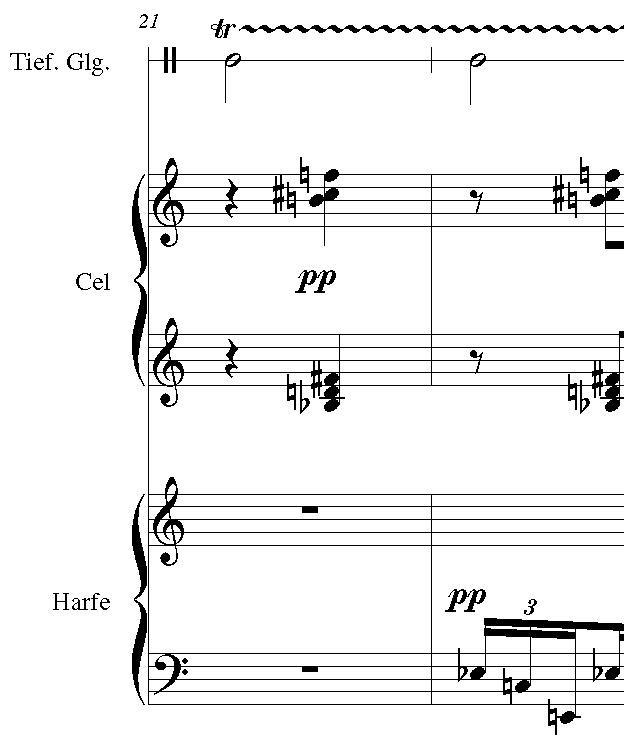 <denotator_name><form_name>(coordinates)
one form F
Example:
‘Motif’
Powerset
A set of  
denotators 
of form F 
example:
{n1,n2,n3,n4,n5}
example:
‘thisMotif’
F = Note
Power 1
<form_name><type>(coordinator)
<denotator_name><form_name>(coordinates)
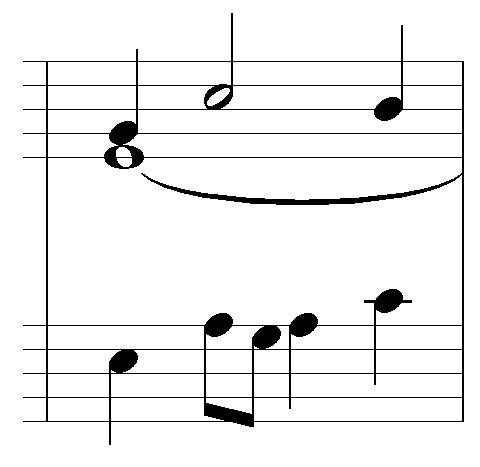 one form F
Example:
‘Chord’
Powerset
A set of  
denotators 
of form F 
example:
{p1,p2,p3}
example:
‘thisChord’
F = PitchClass
Power 2
<form_name><type>(coordinator)
<denotator_name><form_name>(coordinates)
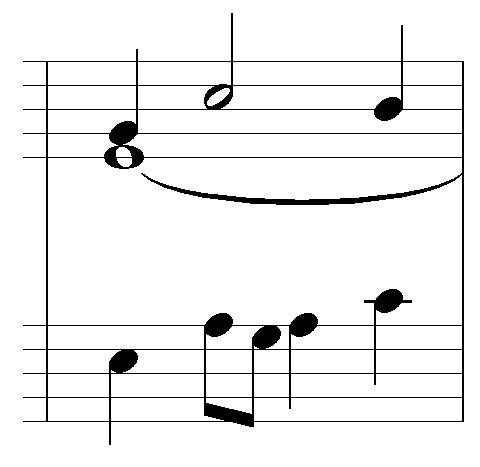 F1
diagram  of
n forms
Fn
Fi
Colimit
<form_name><type>(coordinator)
Idea: take union of all Fi and identify corresponding pointsunder the given maps.
Gluing together spaces
of musical objects!
Tn
D =
Chord
<form_name><type>(coordinator)
F1
Fn
Fi
Colimit
Tn{c1,c2,...,ck} = {n+c1, n+c2,..., n+ck} mod 12(transposition by n semitones)
Result = set of n-transposition chord classes!
BTW: What would the Limit of D be?
Note form
Onset
Pitch
Loudness
Duration
STRG
Ÿ
—
—
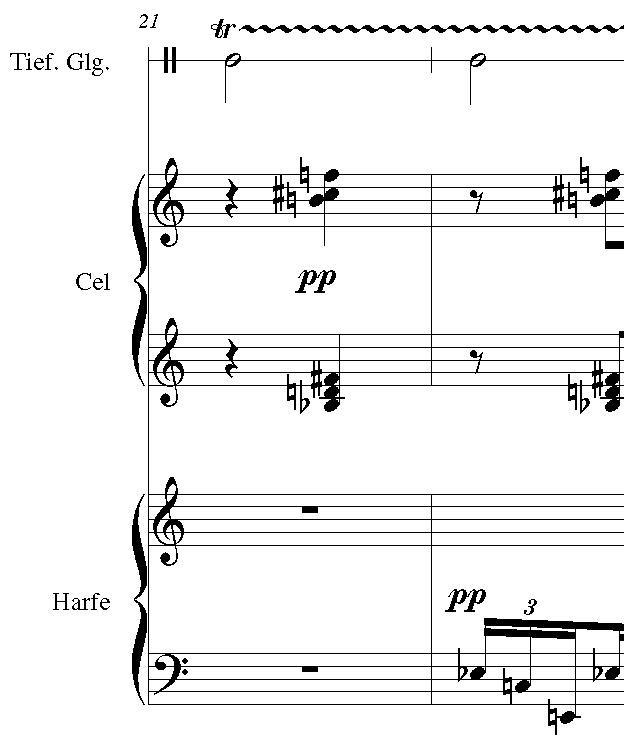 Note
GeneralNote form
GeneralNote
Onset
Pitch
Loudness
Duration
STRG
Onset
Duration
Ÿ
—
—
—
—
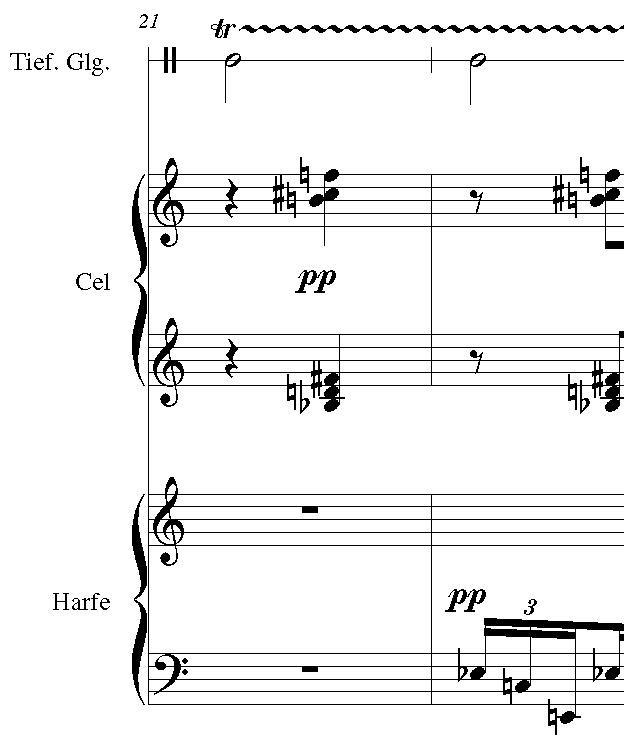 Pause
Note
FM-Synthesis
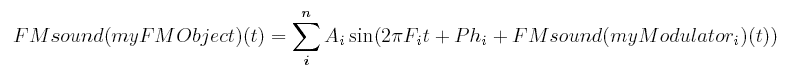 FM-Object
Node
FM-Object
Amplitude
Frequency
Phase
—
—
—
FM-Synthesis
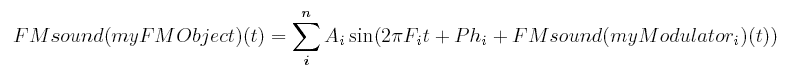 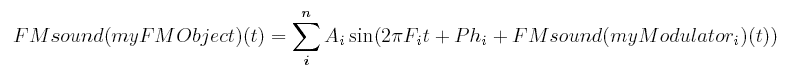 Support
Modulator
FM-Object
Node
Amplitude
Frequency
Phase
—
—
—
FM-Synthesis
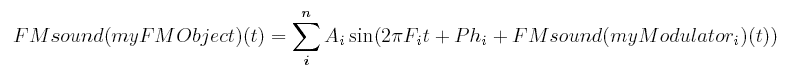 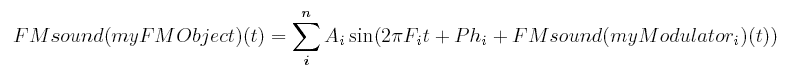 Support
FM-Object
Embellishments
Schenker AnalysisGTTMComposition
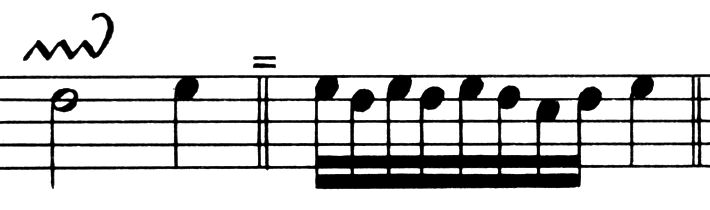 hierarchies!
?
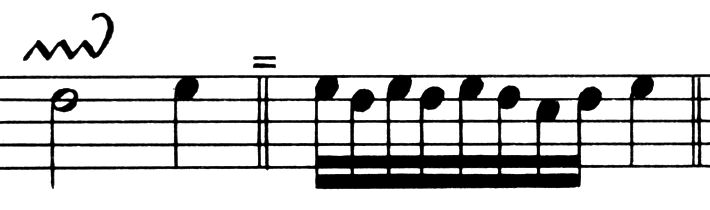 Nodify
score
Flatten
Note
node
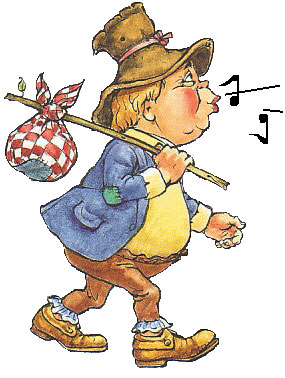 macroscore
Note
onset
pitch
loudness
duration
voice
STRG
Ÿ
—
Ÿ
—
macroscore
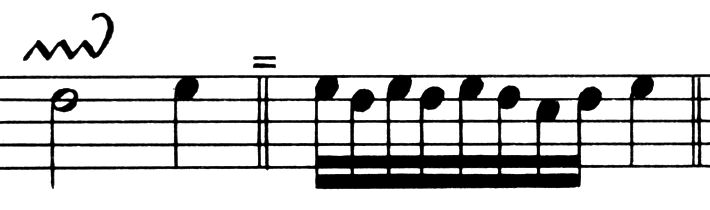 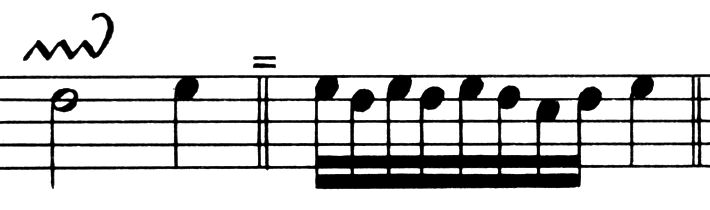 a score form by Mariana Montiel
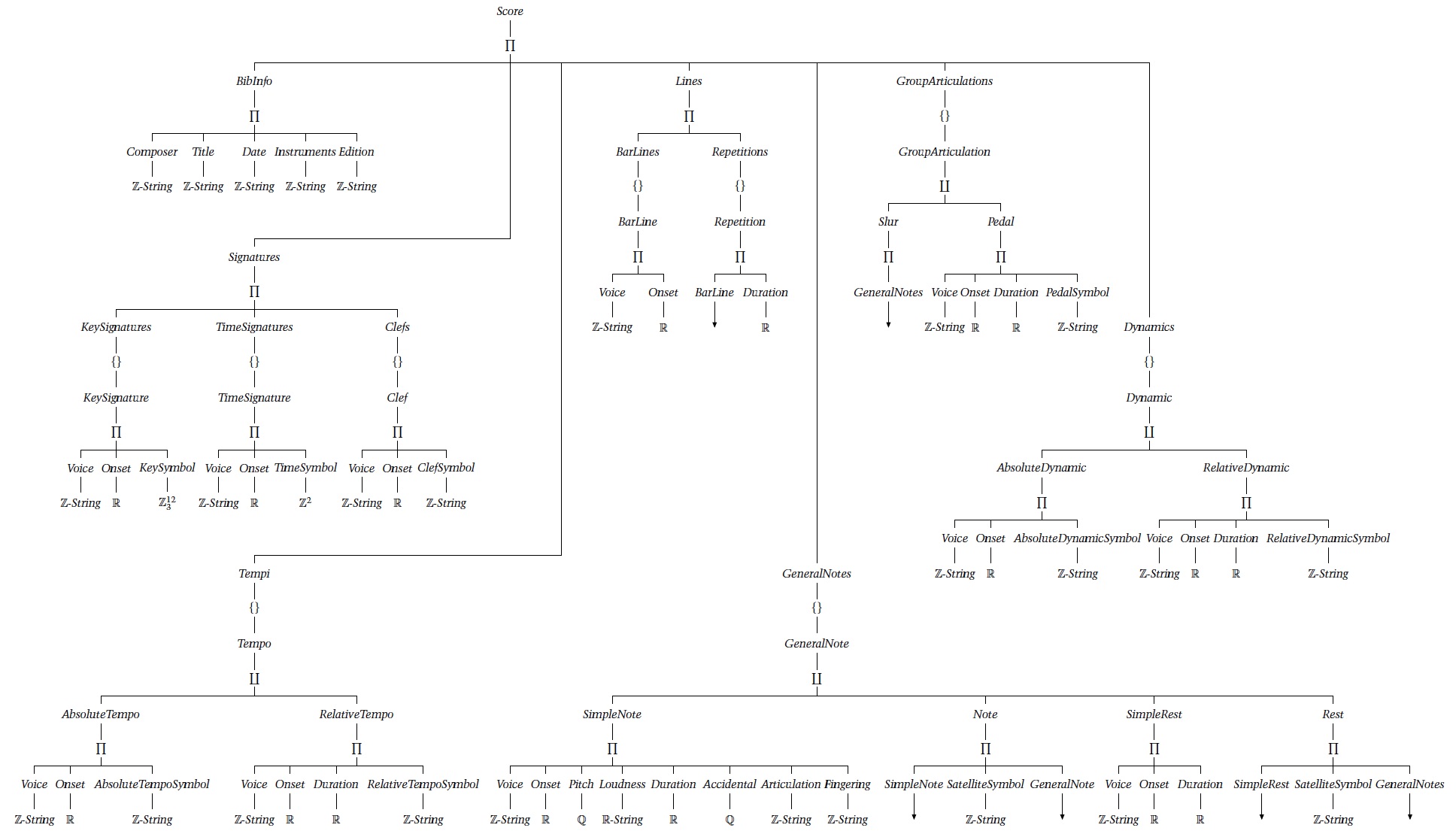 The denoteX notation for forms and denotators
Forms
Name:.TYPE(Coordinator);
Name = word (string)
TYPE = one of the following:- Simple- Limit- Colimit- Powerset
Coordinator = one of the following:- TYPE = Simple: STRING, Boole, Ÿ, —   - TYPE = Limit, Colimit: A sequence F1,... Fn of form names- TYPE = Powerset: One form name F
Denotators
Name:@FORM(Coordinates);
Name = word (string)
FORM = name of a defined form
Coordinates = x, which looks as follows:- FORM:.Simple(F), then x is an element of F 					(STRING, Boole, Ÿ, —) 
	- FORM:.Powerset(F), then x = {x1, x2, x3,... xk}					xi = F-denotators, only names xi:
	- FORM:.Limit(F1,... Fn), then x = (x1, x2, x3,... xn)					 xi = Fi-denotators, i = 1,...n
	- FORM:.Colimit(F1,... Fn), then x = denotator of one Fi  					(i>x, only names x:)
Exercise:
A FM form and a denotator for this function:f(t) = -12.5 sin(25t+3)+cos(t -sin(6t+sin(t+89)))
FM-Object
Node
Amplitude
Frequency
Phase
—
—
—
Support
FM-Object
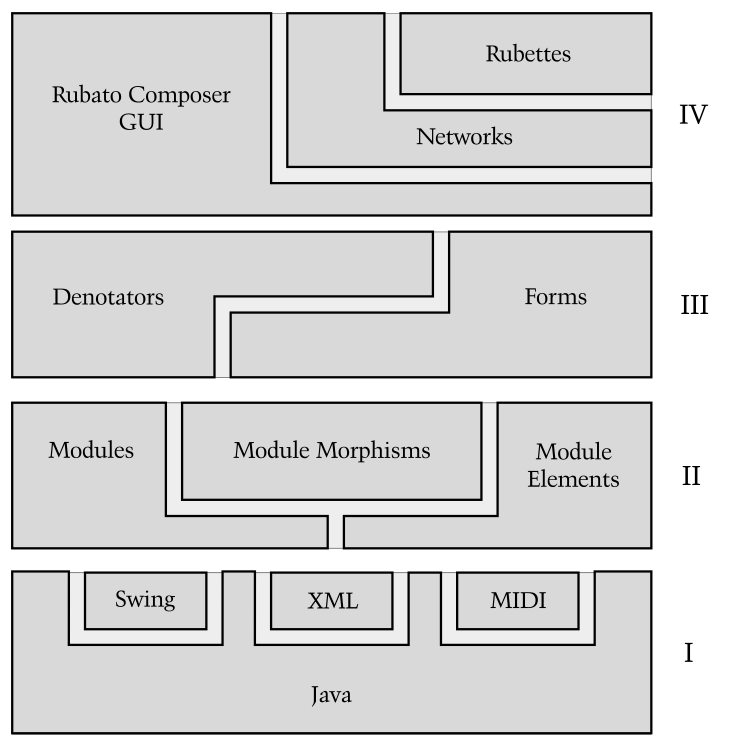 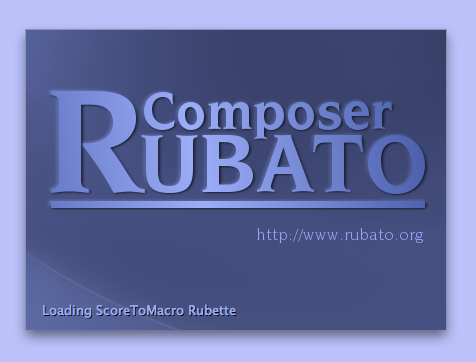 A. More General DenotatorsTake a module M and define M-addressed denotators
             Name:M@FORM(Coordinates);
Name = word (string)
FORM = name of a defined form
Coordinates = x, which looks as follows:- FORM:.Simple(N), then x is an element of Aff(M,N), i.e. an affine function x:M—>N (any module N)
	- FORM:.Powerset(F), then x = {x1, x2, x3,... xk}					xi = F-denotators, only names xi:
	- FORM:.Limit(F1,... Fn), then x = (x1, x2, x3,... xn)					 xi = Fi-denotators, i = 1,...n
	- FORM:.Colimit(F1,... Fn), then x = denotator of one Fi  					(i>x, only names x:)
Affine functions
x = Tt.f:M—>N—>N
f linear, Tt  
transposition by
t ∈N
a) B	 More General Denotators: Examples
Denotator Name = Row (string)
FORM = PitchClassComposition
Coordinates = x, which looks as follows:
PitchClassComposition:.Simple(ℤ 12), 
then x is an affine function x:ℤ11—>ℤ 12
x(ei) = row‘s ith element.
Row: ℤ11 @ PitchClassComposition(x);
e0 = 0
e1 = (1,0...0)
...
e11 = (0,..0,1)
ℤ11—>ℤ 12
p*                 p

ℤ11—>ℤ 12p
b) Forms and denotators for digraphs: gestures
For a gesture g, we have a defining digraph morphism
g: 𝚫 —> X
instead of an affine morphism between modules. So a gestural denotator of simple type is this:
MyGesture:𝚫@Gesture(g) 
with form
Gesture:.Simple(X)


Hierarchy of forms for gestures:
So for gestures, we have the same compound form types: limit, colimit, and powerset.
But the simple gestural forms are all defined for spatial digraphs X of topological spaces X.

Limit     Colimit     Powerset     compound forms

             Simple Gesture             simple gestural forms

Simple Composition			Simple module forms
Some hyper-denotators for compositions and gestures:
hyper-denotators for compositions- c ∈ ℤd @ ℤ11 @ ℤ12 = Hom(ℤd , Hom(ℤ11, ℤ12), a d+1-sequence of 12-tone rows (address = ℤd )
hypergestures- performance hypergestures: p ∈↑@ℝEHLD - performance deformation q ∈↑@↑@ℝEHLD 
here, ↑@ℝEHLD  is a topological space, so we may continue!

Γ @X = topological space of gestures of directed graph Γ 	  in a topological space X
knot
circle
Hypergestures!
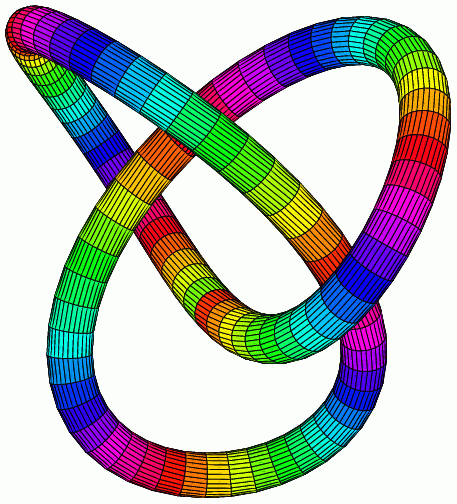 „loop of loops “
time
space
hypergestures
space
Space-time X
The Escher Theorem:
Let p be a permutation  of numbers  1,2,...n.
hyper-denotators for compositions- for a sequence of modules M1, M2,... Mn, M we have a isomorphism
 M1@M2 @... Mn @ M ≌ Mp1@Mp2 @... Mpn @ M 
hypergestures- for a sequence of digraphs Δ1, Δ2,... Δn, and space X we have a isomorphism
 Δ1@Δ2 @... Δn @ X ≌ Δp1@Δp2 @... Δpn @ X
Example: counterpoint!
→
→
→
→
→
→
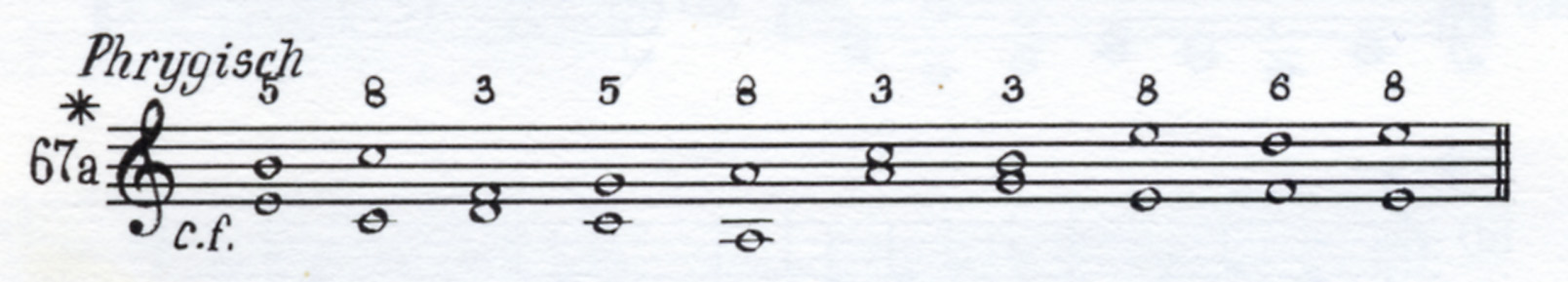 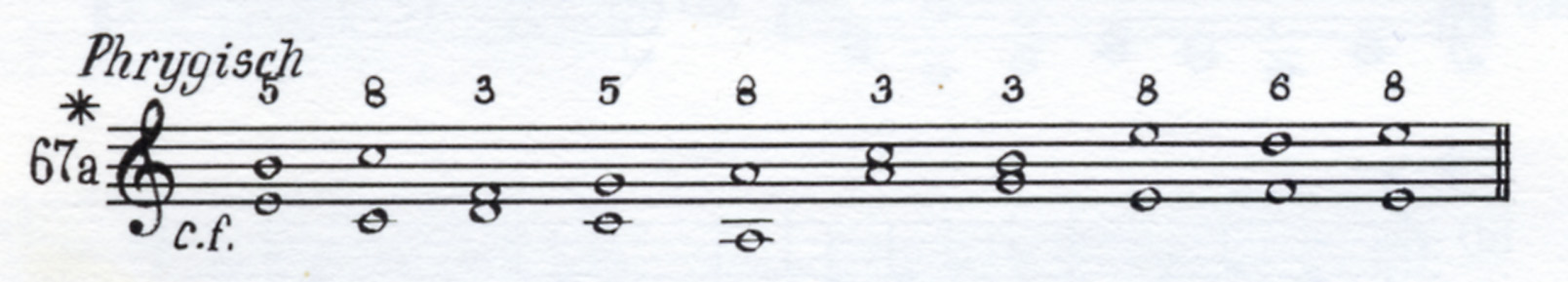 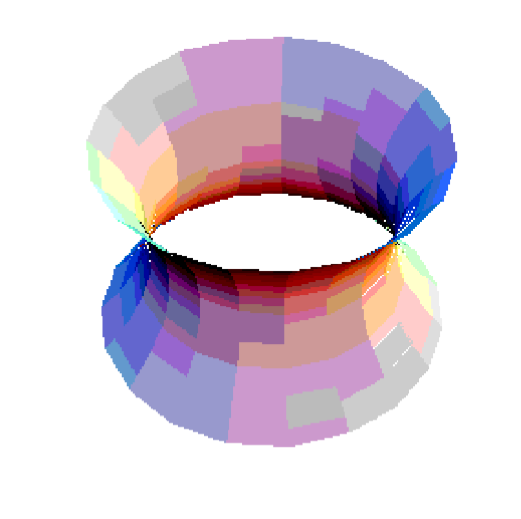 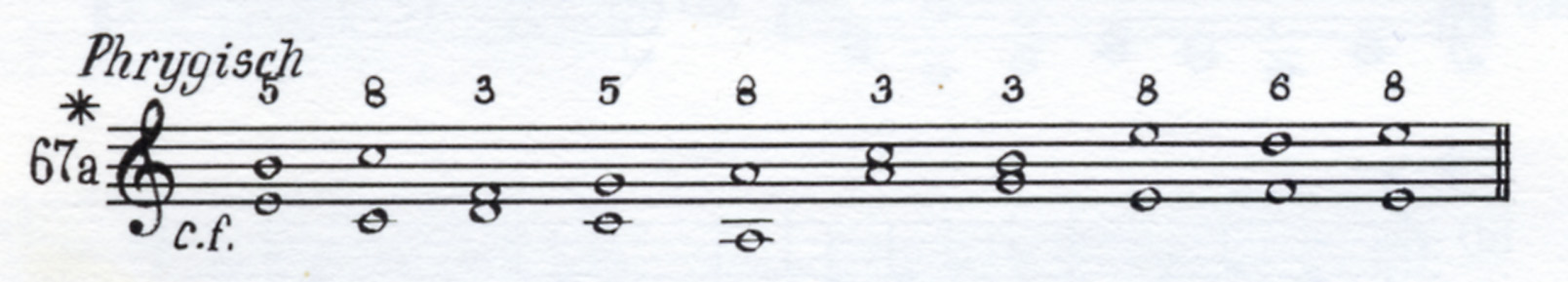